From Paper to Digital Platforms: Embracing Generative AI Tools and CALT2025 NATO BILC Conference25-30 May 2025, Zagreb, Croatia
Tamar Shavlakadze
 Head of Foreign Language Testing DivisionTraining and Military Education Command
MOD Georgia
“AI-writing tools in education: If you can’t beat them, join them”                                                           Tseng and Warschauer (2023)
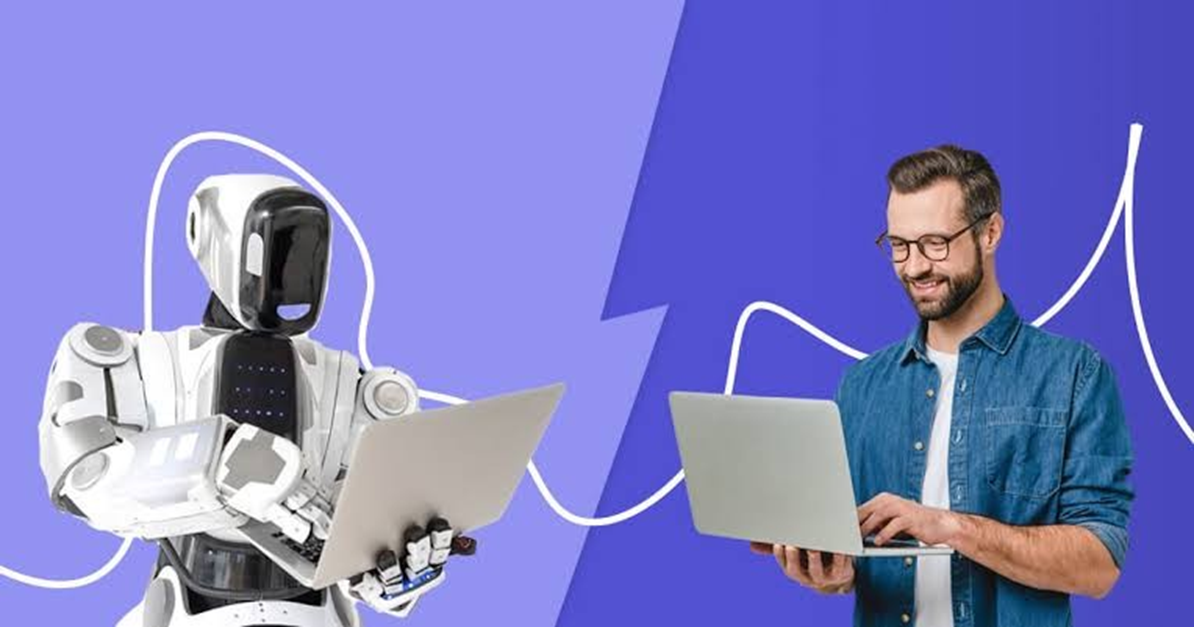 Merits of Generative AI Tools
Generate detailed instructions that guide different platforms:

 Produce specific test components
 Evaluate writing performances
 Estimate proficiency levels
 Provide formative feedback
 Generate speeches for listening tests
Limitations of Generative AI Tools
Stray from the topic 
 Produce unsuitable content 
 “Hallucinate “
     generate meaningless content
 Mask its limitations
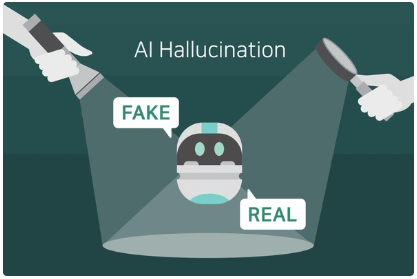 Associated Risks
Lack of  human supervision 
     test developers may lose control of the test process
 Lack of the necessary skills to devise prompts
“Tame the beast”
ConclusionPart 1
AI won’t  replace “testers”, but “testers” who use AI will replace those who don’t.
Transition from Paper-based Testing to CALT
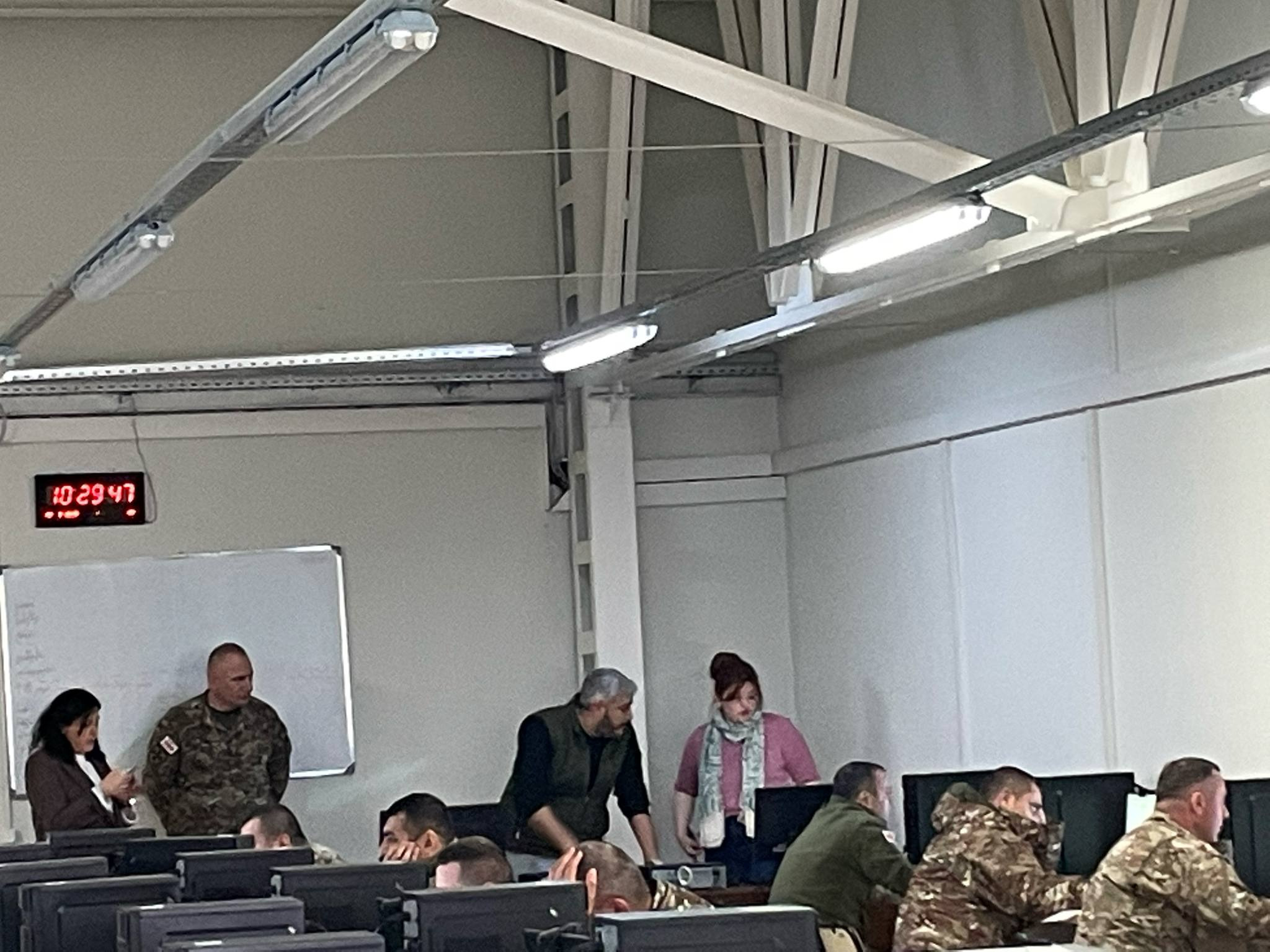 Transition from Paper-based Testing to CALT
“Very few facts are able to tell their own story, without comments to bring out their meaning”
John Stuart Mill (1859), cited in Fulcher et al., 2007
 Rational for transition 
 Survey results 
 Strengths and weaknesses of CALT
 A way ahead
The Number of Test Takers by year
Rational for the transition
Advancement of EdTech
 Time-cost efficiency
 Ease the factor of anxiety
 Human error reduction 
 Conduct researches
Survey resultsQuantitative data
Survey results by ranks
Qualitative data
Supporters of CALT:
“As technology has advanced, we should stay up-to-date with these developments. Traditional pen-and-paper methods should be phased out!” (Junker, 21)

Supporters of PBT:
"შეჩვეული ჭირი, ჯობია შეუჩვეველ ჭირს“
"Better the devil you know than the devil you don't.""Known evils are better than unknown dangers.“ (Captain, 38)
Supporters of CALT
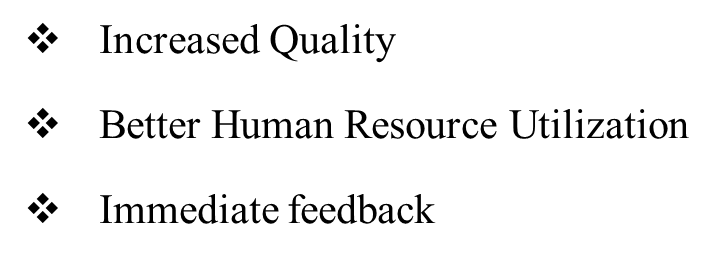 Technological Alignment
Listening Test
Cost and Time Efficiency
Environmental Benefits
Transparency 
Precision in Rating
Flexibility of Editing
Better Time management
Word Count and Content Control
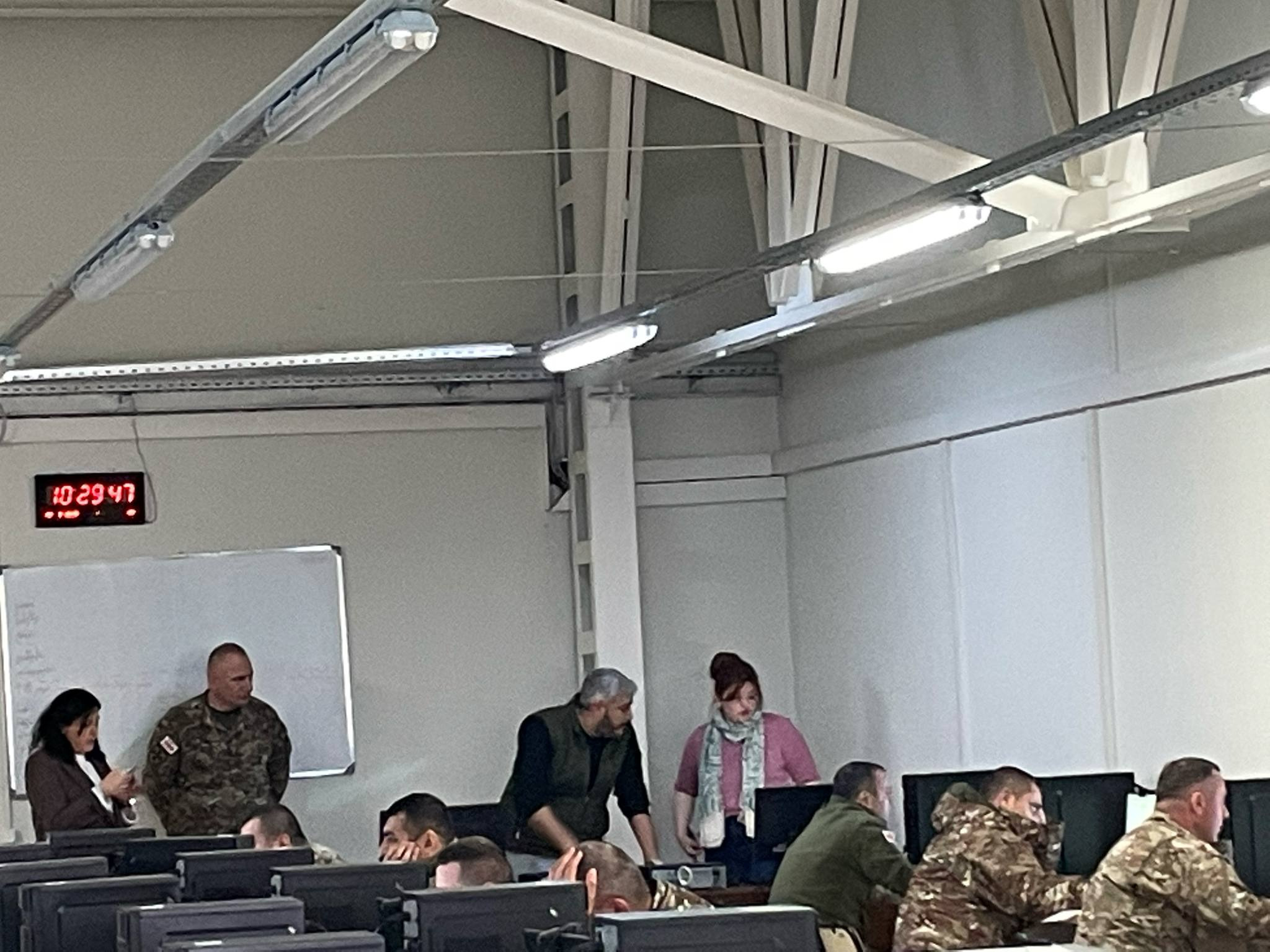 Concerns
Keyboarding skill
Computer familiarity          less stressful 
Hacking into the system
Eye strain difficulty concentrating
Hardware malfunctions and system glitches
staff downsizing due to automation
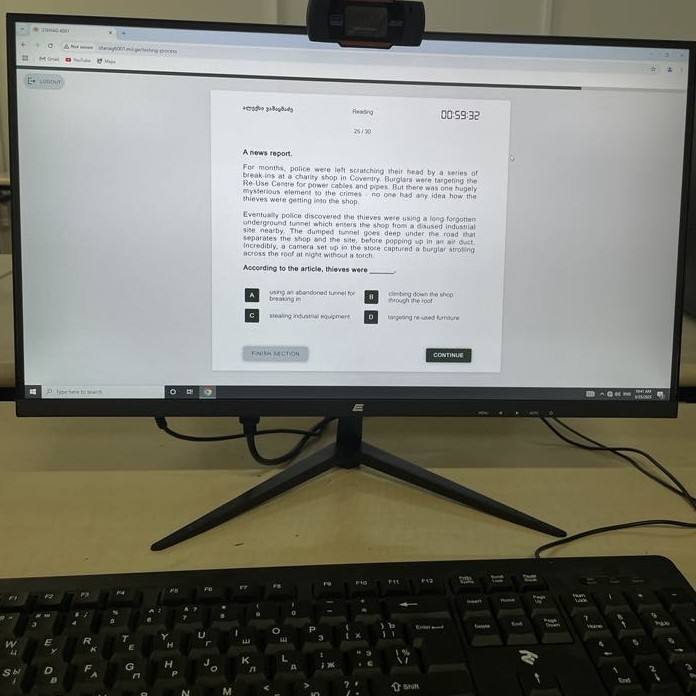 A way ahead
Third round of CALT piloting
 Verbal report
 Correlation study between PBT &
     CALT results  
 Computer tutorial/FAQ 
 Continuous evidence collection
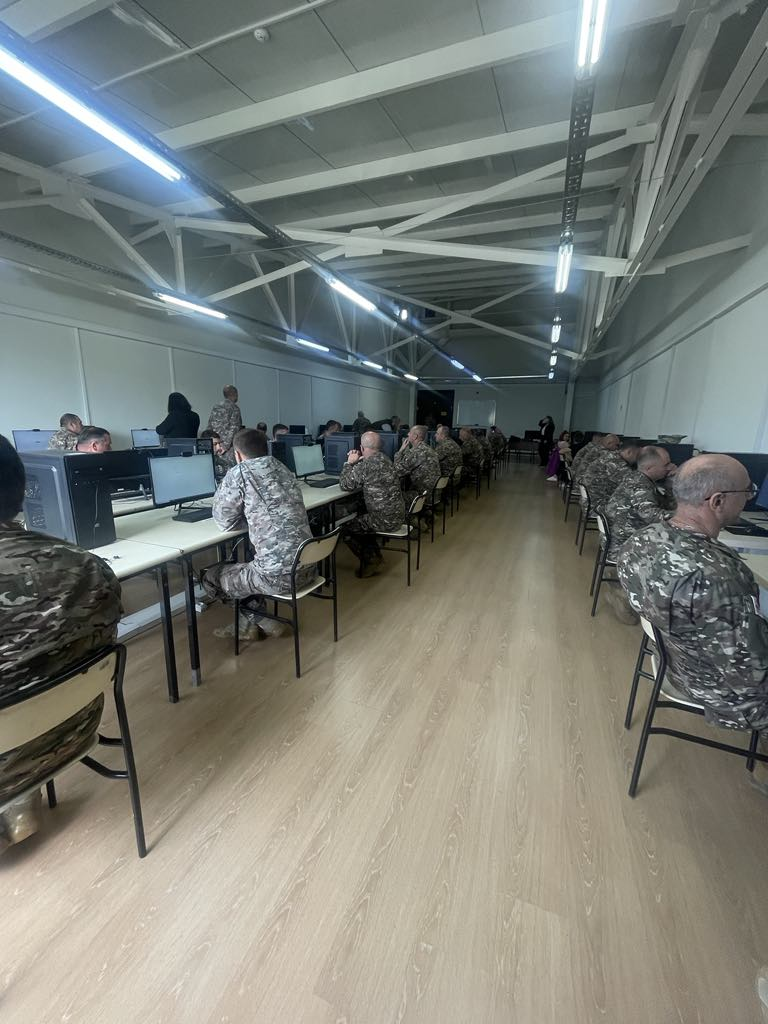 Validity Argument for CALT
Reference
Chapelle, C., & Douglas, D. (2006). Assessing language through computer technology. Cambridge University Press.
Fulcher, G., & Davidson, F. (2007). Arguments and evidence in test validation and use. In Language testing and assessment (pp. 159-178): An advanced resource book. Routledge. 
O’Sullivan, B. (2023). Reflections on the Application and Validation of Technology in Language Testing. Language Assessment Quarterly, 20(4–5), 501–511. https://doi.org/10.1080/15434303.2023.2291486

 Tseng, W., & Warschauer, M. (2023). AI-writing tools in education: if you can’t beat them, join them. Journal of China Computer-Assisted Language Learning, 3(2), 258–262. https://doi.org/10.1515/jccall-2023-0008
Taylor, C., Kirsch, I., Jamieson, J., & Eignor, D. (1999). Examining the relationship between c
omputer Familiarity and Performance on Computer-Based Language Tasks. Language Learning, 49(2), 219–274. https://doi.org/10.1111/0023-8333.00088 

Xi, X., & Sawaki, Y. (2017). Methods of test validation. In E. Shohamy, I. G. Or, & S. May (Eds.), Language testing and assessment (pp. 193-209). Encyclopedia of language and education (3rd ed.). Springer. https://doi.org/10.1007/978-3-319-02261-1_14 .